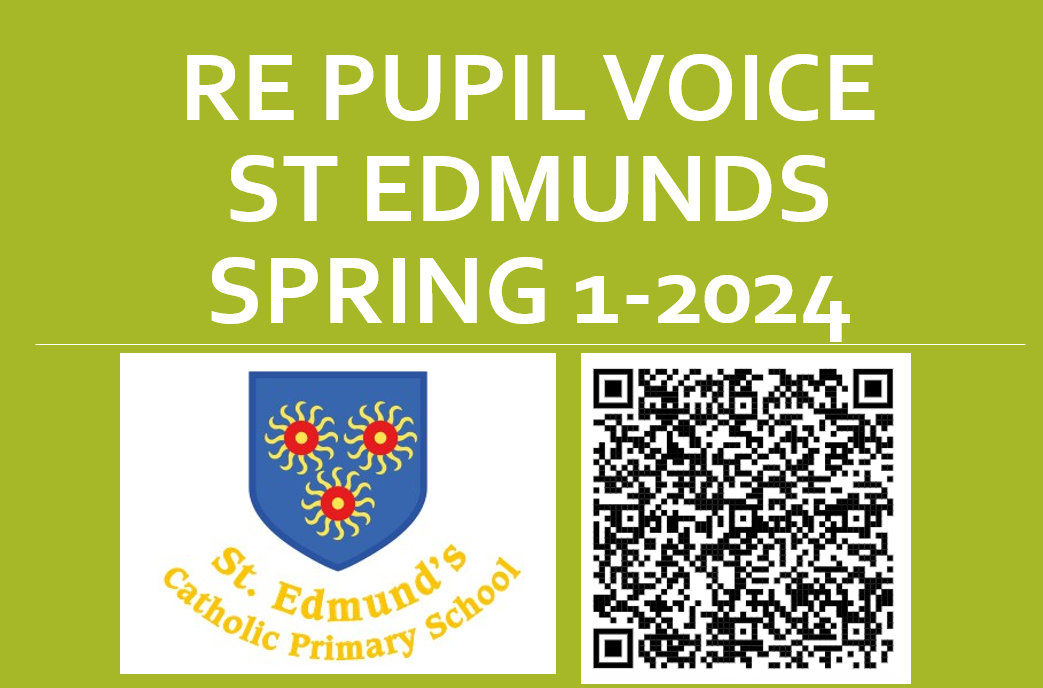 RE Pupil VoiceSt Edmunds Spring 1-2024
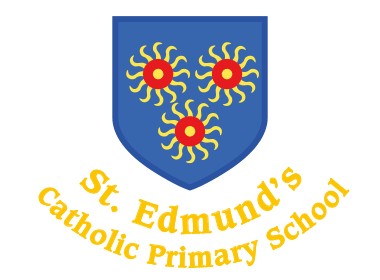 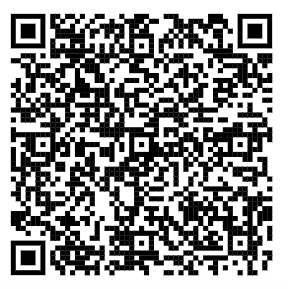 Do you enjoy R. E.  lessons?
How much do you learn in R. E. ?
Are you looking forward to R. E.  lessons?
Do you know Catholic Social Teaching?
Do you do Collective Worship in school?
Do you have prayers in school?
Do you know your class Saint?